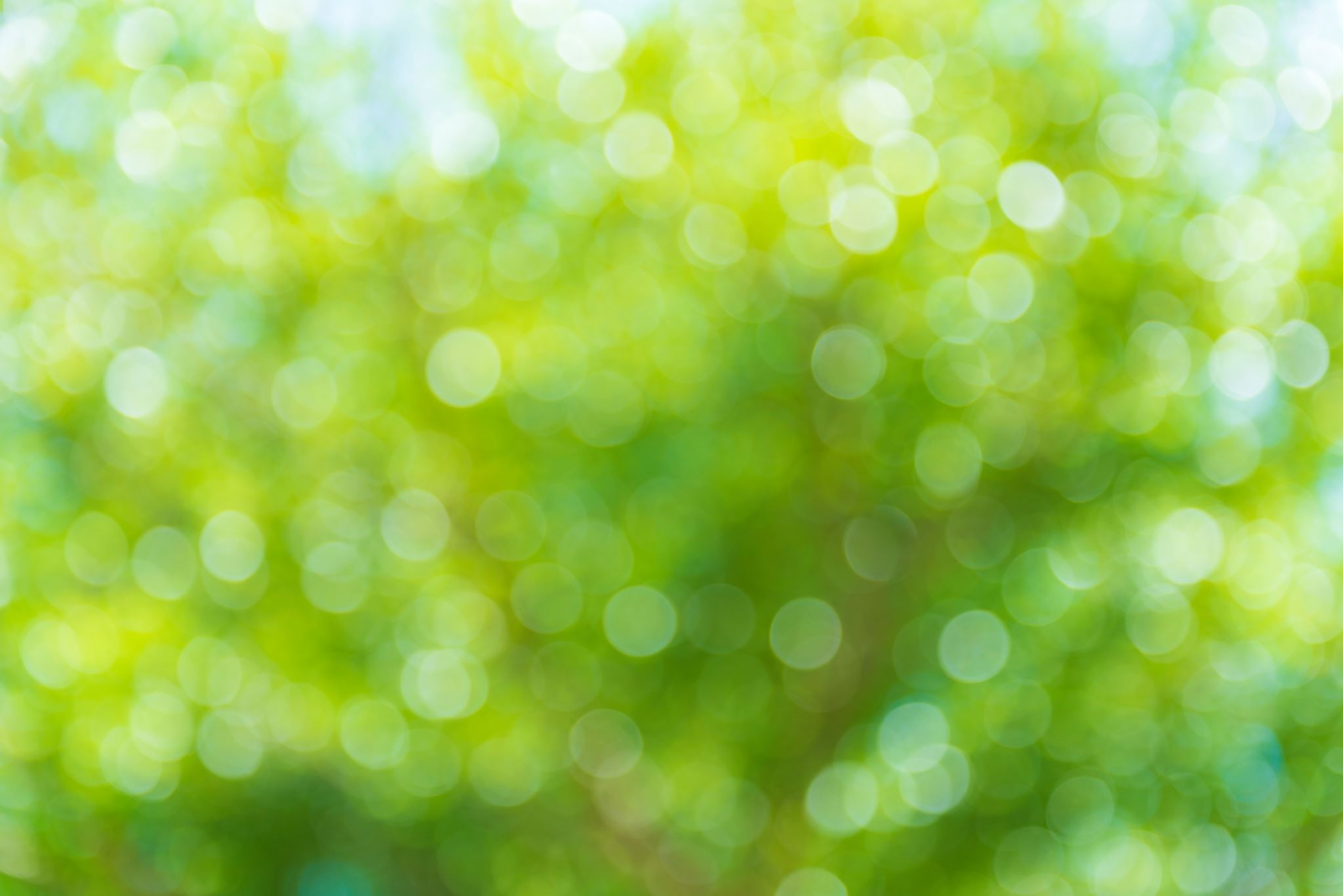 Bill C-92: 
An Act respecting First Nations, Inuit and Métis children, youth and families
ME
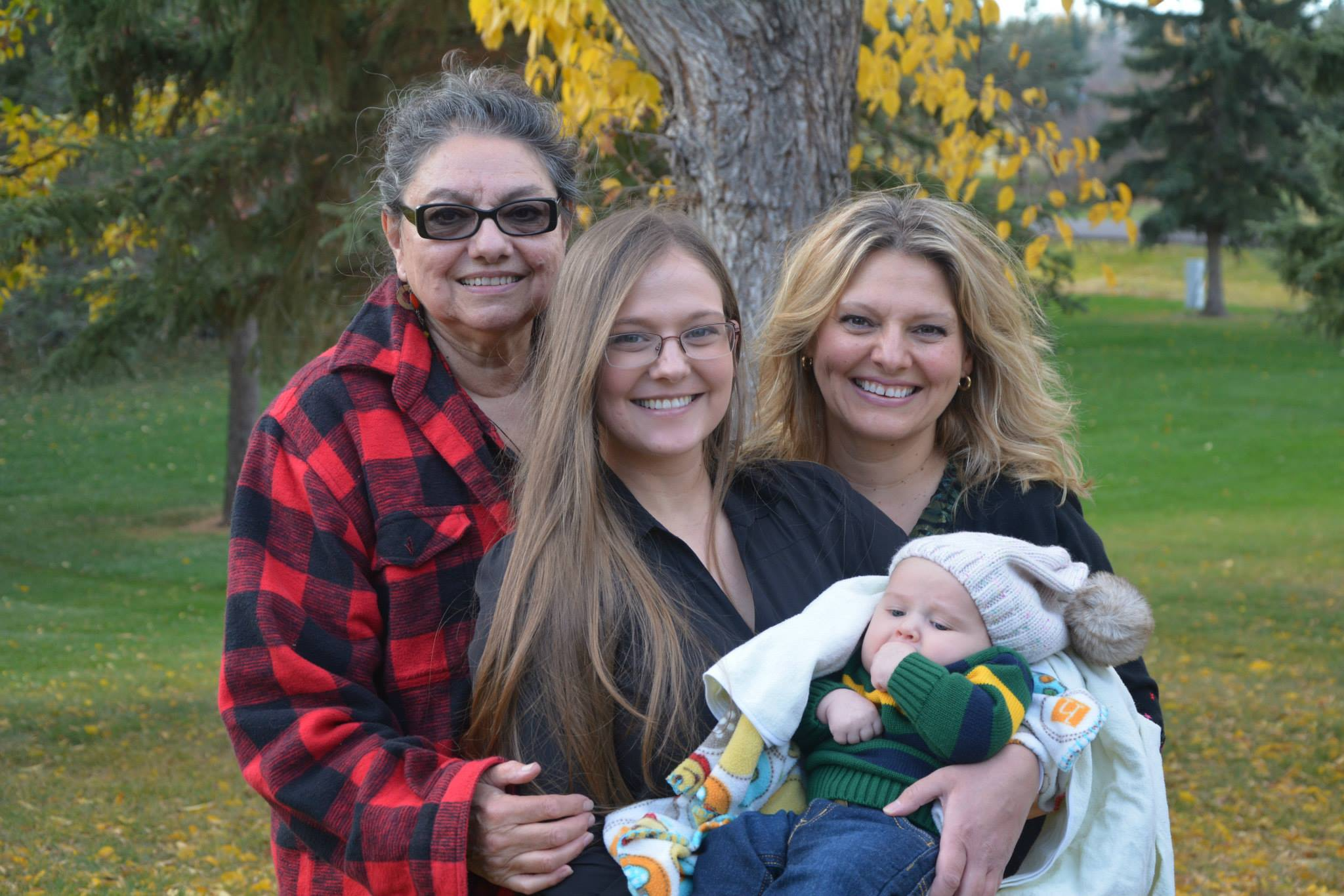 Métis, from Calling Lake
Lawyer, Practicing for 20 years in Aboriginal law
Mother, Grandmother, Aunt, Caregiver
Represent First Nations and Metis as corporate counsel, and as DFNA counsel (Treaty 6) doing CYFEA work
Involved in the Cindy Gladue case, MMIWG Inquiry, child protection litigation
Represent Indigenous children as Child Counsel through LRCY
Bill C-92
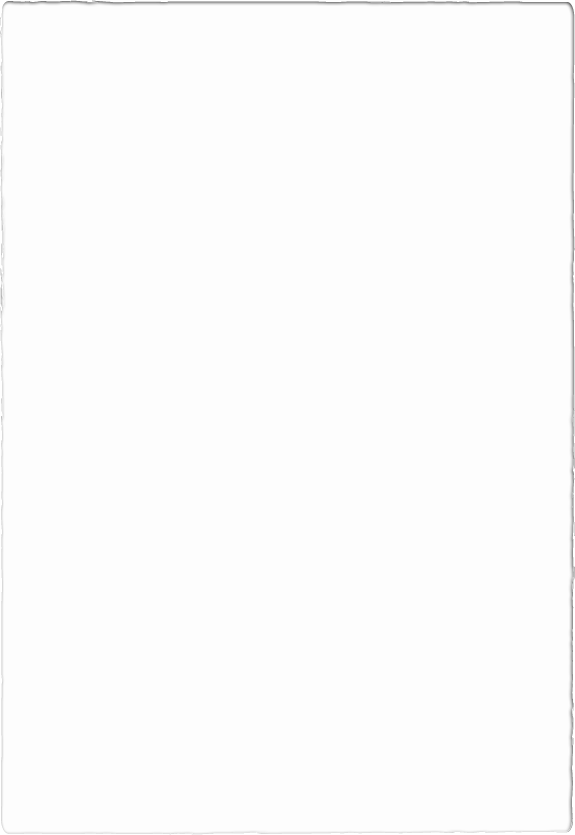 Leadership Considerations
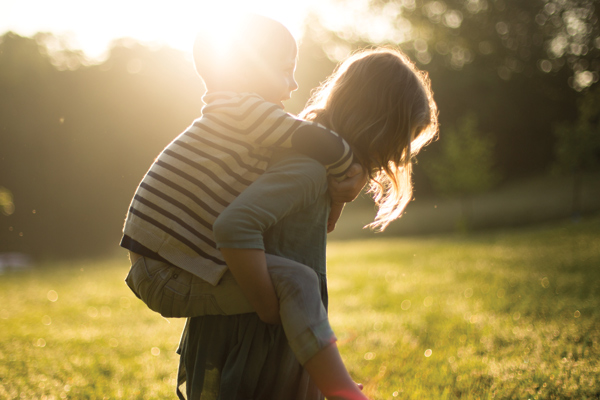 Application of national standards under provincial jurisdiction and how it impacts First Nation children and families

Codification of First Nation laws and processes 
*as contemplated in Bill C-92*
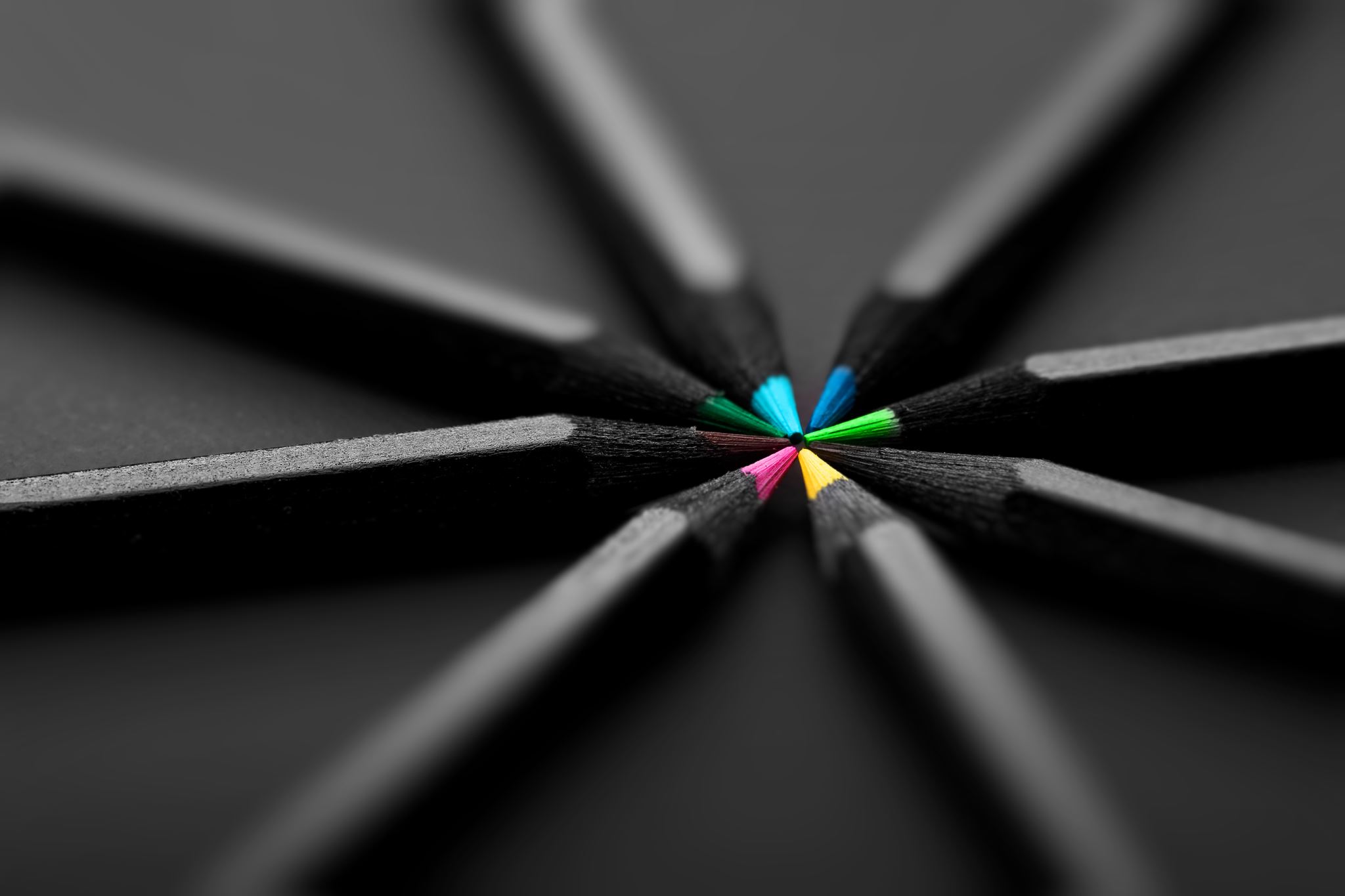 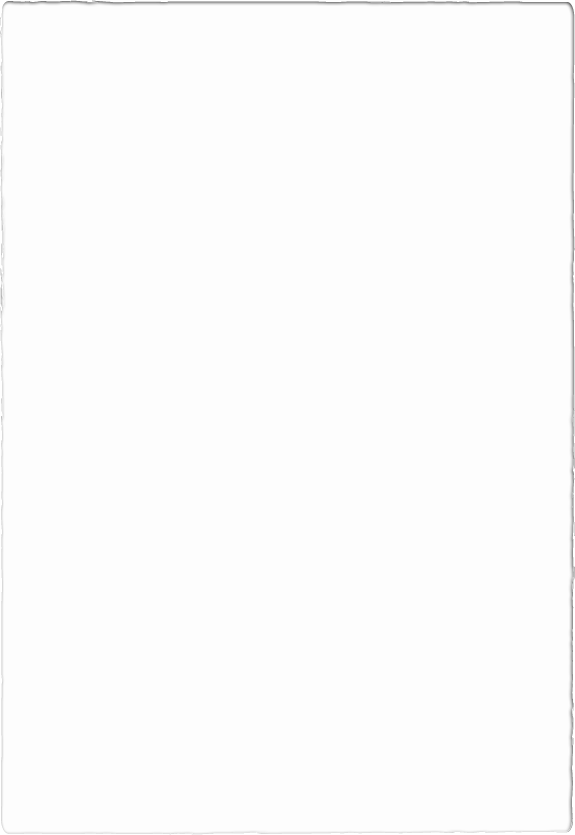 Best interest of the (Indigenous) child
FACTORS TO BE CONSIDERED :
	(a) the child’s cultural, linguistic, religious and spiritual upbringing and heritage;
	(b) the child’s needs, given the child’s age and stage of development, such as the child’s 	need for stability;
	(c) the nature and strength of the child’s relationship with his or her parent, the care 	provider and any member of his or her family who plays an important role in his or her life;
	(d) the importance to the child of preserving the child’s cultural identity and connections to the language and territory of the Indigenous group, community or people to which the child belongs;
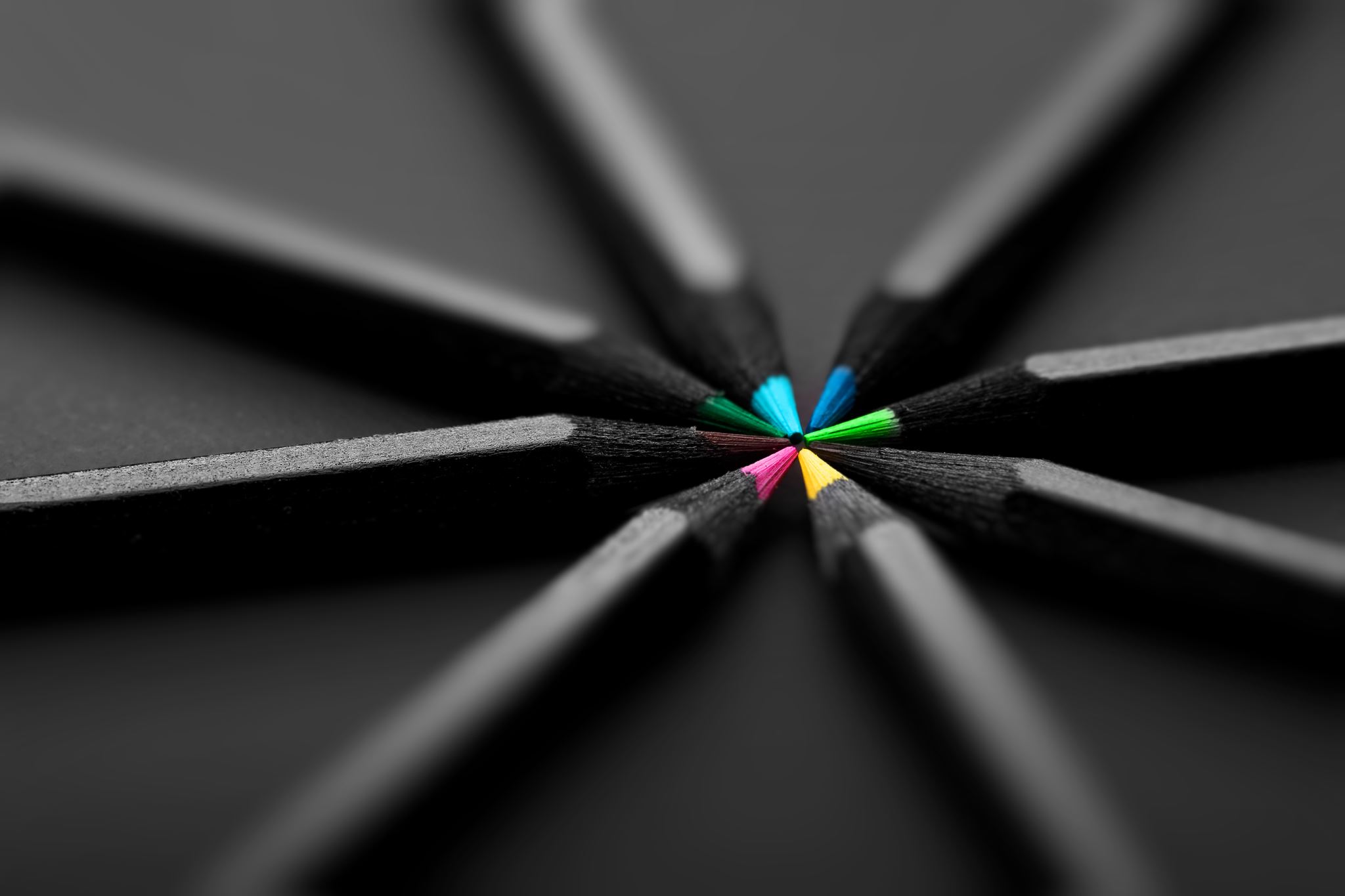 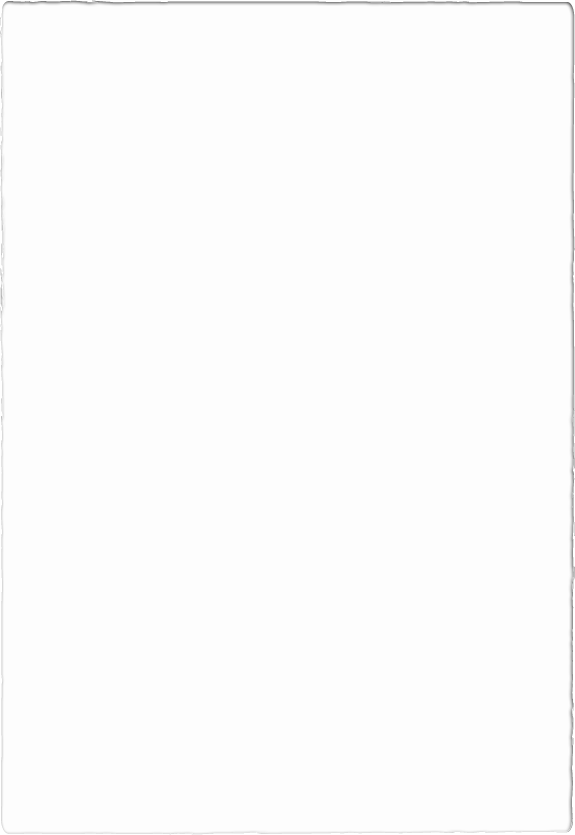 Best interest of the (Indigenous) child
(e) the child’s views and preferences, giving due weight to the child’s age and maturity, unless they cannot be ascertained;
(f) any plans for the child’s care, including care in accordance with the customs or traditions of the Indigenous group, community or people to which the child belongs
(g) any family violence and its impact on the child, including whether the child is directly or indirectly exposed to the family violence as well as the physical, emotional and psychological harm or risk of harm to the child; an
(h) any civil or criminal proceeding, order, condition, or measure that is relevant to the safety, security and well-being of the child.
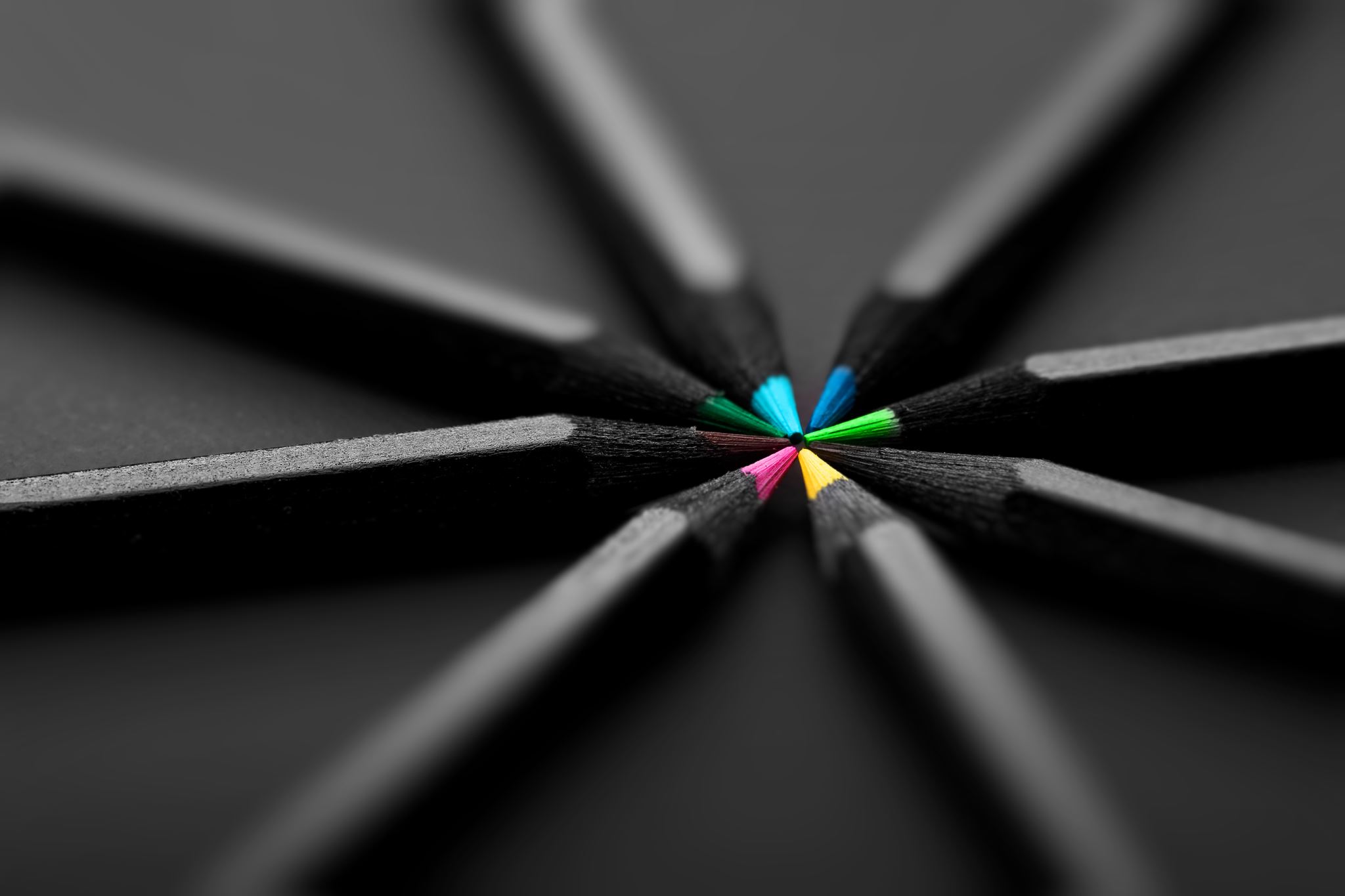 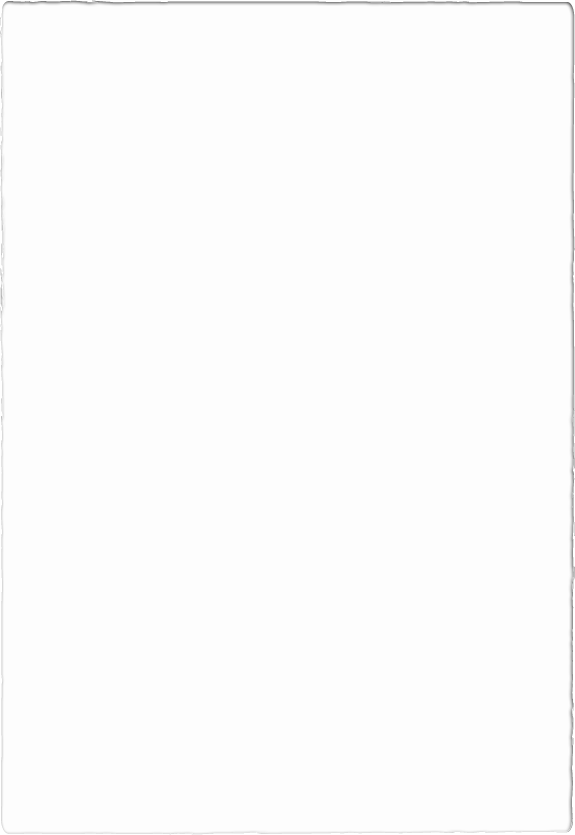 POINT BEING….
These standards are for the most part the same as those in place in the current provincial legislation…

So what’s new?
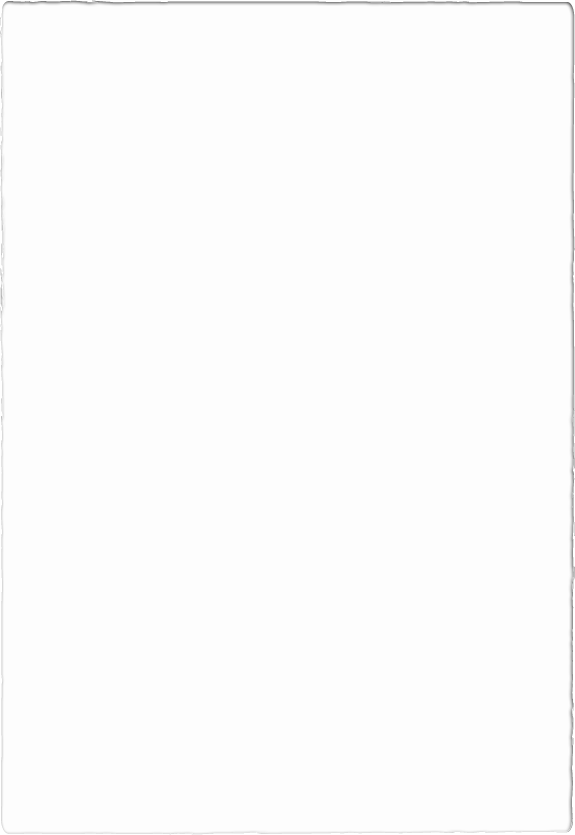 PRIORITIES –these are new
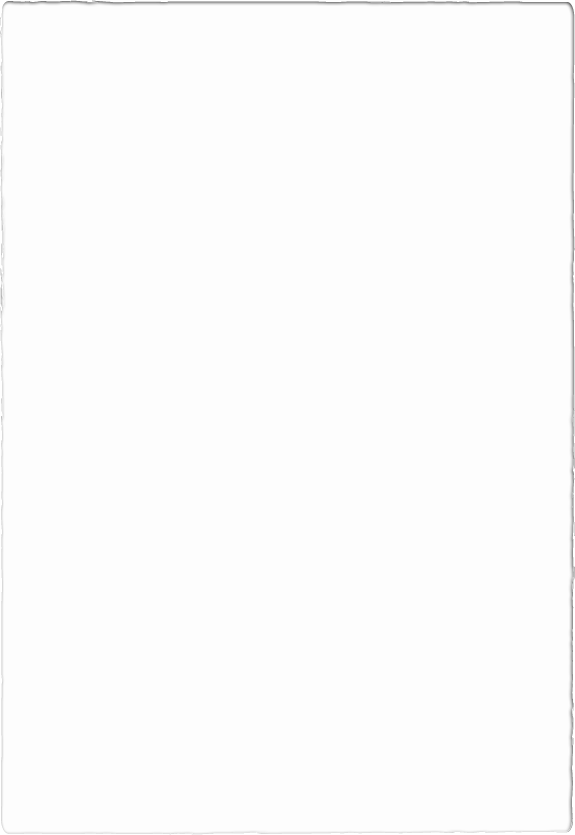 And these are new
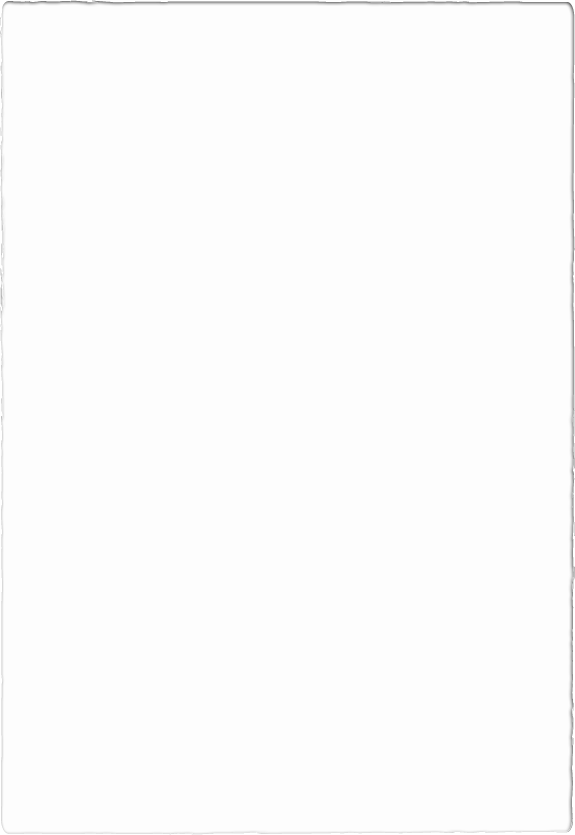 Very Important for Leadership:Notice
BEFORE TAKING ANY “SIGNIFICANT MEASURES” MEANS WHAT?
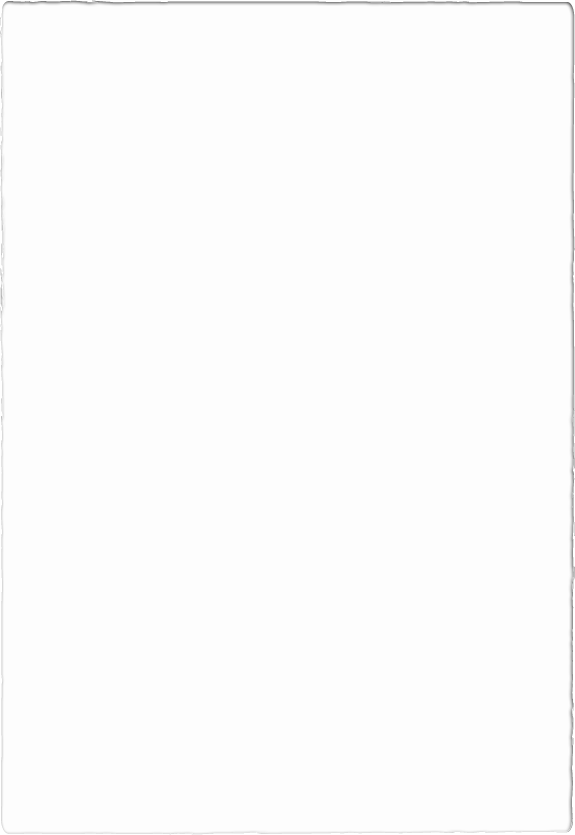 Very Important for Leadership:Notice
PLACEMENT – s. 16
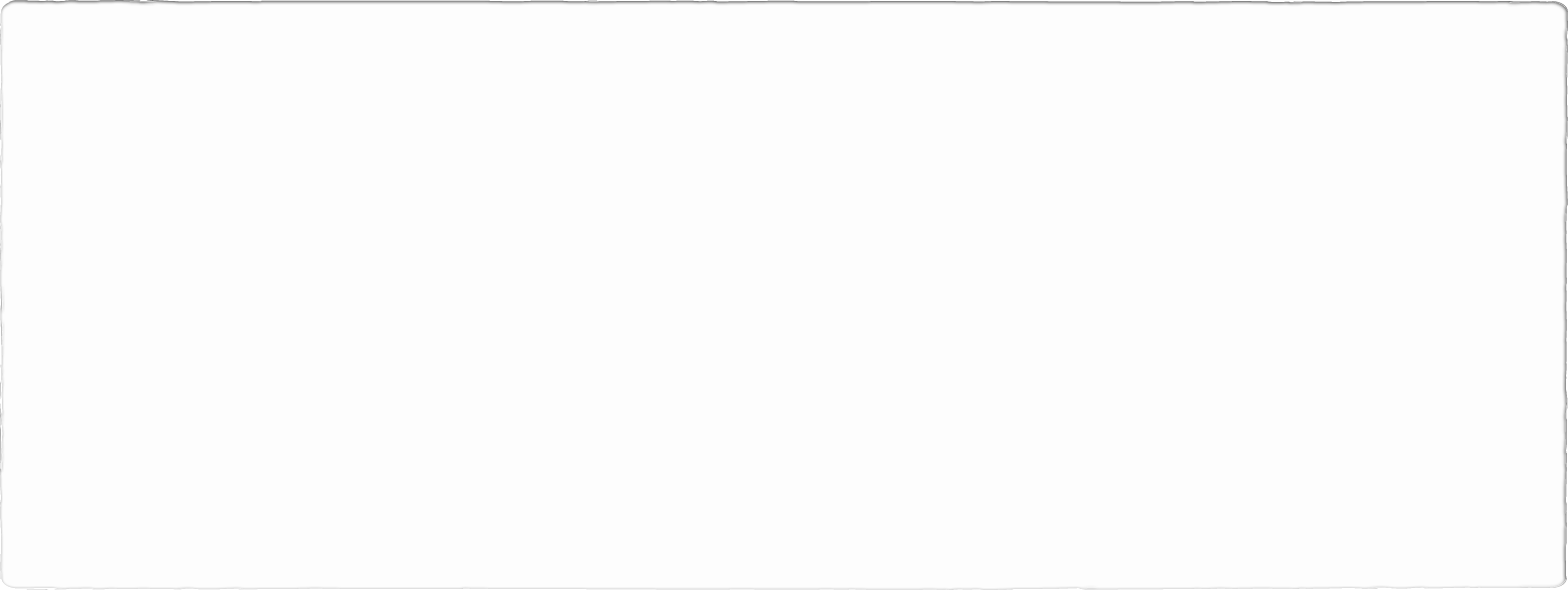 SIBLING PLACEMENT
ONGOING REASSESSMENT OF PLACEMENT
COURT PROCEEDINGS
Representations and party status
(a) the child’s parent and the care provider have the right to make representations and to have party status; and
(b) the Indigenous governing body acting on behalf of the Indigenous group, community or people to which the child belongs has the right to make representations.

IS THERE A DIFFERENCE? 
IT IS SIGNIFICANT
COURT PROCEEDINGS
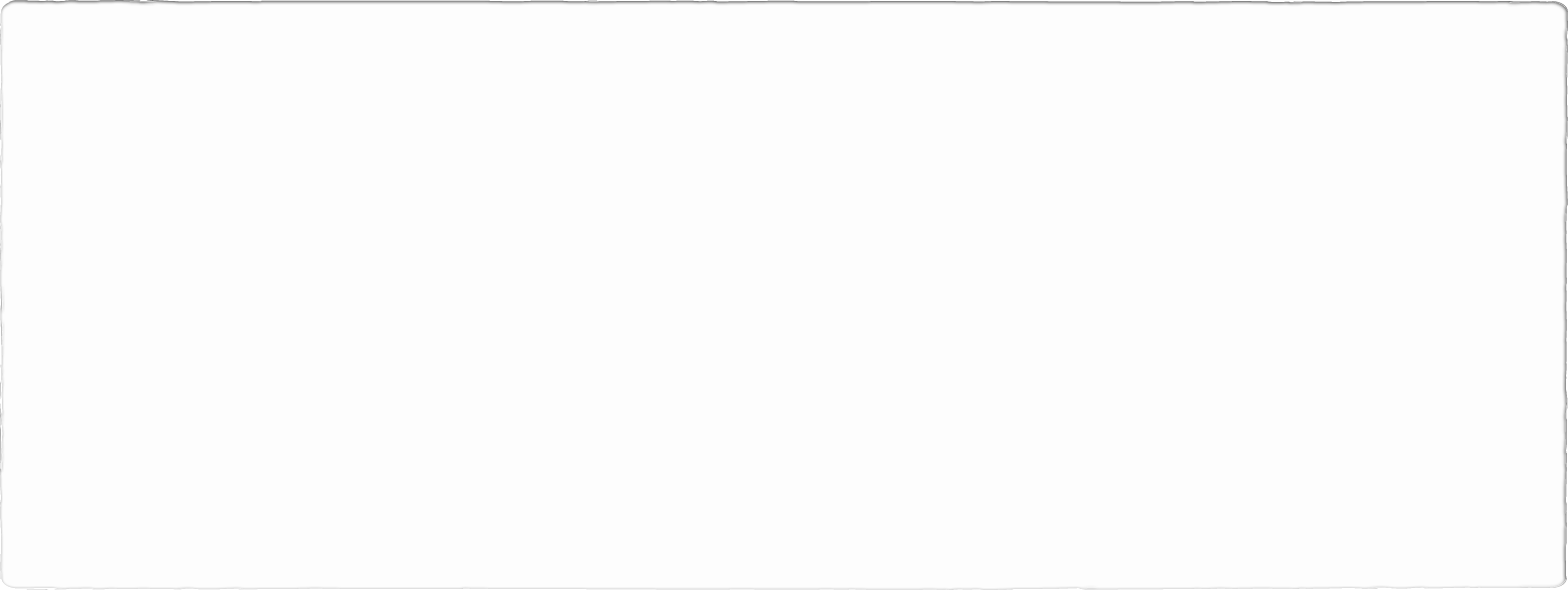 Codifying your laws
s. 18:  The inherent right of self-govt includes jurisdiction for child and family services, incl. legislative authority to administer and enforce laws made under that authority.
Including dispute resolution mechanisms
Giving Notice
s. 20:  If an IGB intends to exercise its legislative authority (about its own laws),….may give notice of that intention to the Minister AND the government of each province where the group, community, or people is located.
Coordination Agreements –  (with province)
s. 20 (2):  The IGB may also request that the Minister and province enter into a coordination agreement with the IGB…
 	a) emergency services
	b) support measures
	c) fiscal arrangements that are 		sustainable, needs-based and consistent 	with substantive equality, and
	d) any other measure for effective 	exercise of legislative authority
Are Coordination Agreements –  necessary? S. 20(3):
Section 21 and 22 apply ONLY in respect of Indigenous group whose governing body has

Entered into a coordination agreement; or
Has not entered into a coordination agreement, although it made reasonable efforts to do so during a period of one year after the day on which the request was made.
What do sections 21 and 22 deal with?
FORCE OF LAW
s. 21(a)  A law…of an Indigenous group….has, …the force of law as federal law.

s.22  If there is a conflict or inconsistency between a law of an Indigenous group and the provisions set out in s. 10 of the Bill, the law of the Indigenous group prevails.
So are coordination agreements necessary?
If you ultimately want your laws to be paramount:

If no coordination agreement entered, “reasonable efforts to do so during the one year period” after notifying of the request to enter a coordination agreement.

.
Concerns
What does a coordination agreement look like?
What are “reasonable efforts”?
“Dispute resolution” provided for by the regulations can be used to “promote” the entering into a coordination agreement.
Moving Forward
Codify your child and family services laws, incl:
determine scope of the child and family services law
define how services will be delivered and by whom
authorize an Indigenous governing body to act on behalf of the Indigenous group, community or people 
confirm mandate of Indigenous governing body
Moving Forward
Bill C-92 requires you to at very least make reasonable efforts to enter into a tripartite coordination agreement if the intent is for your own law to be prevail over provincial child welfare law.
The Act contemplates 1 year to make “reasonable efforts”.
Concluding Comments
This is all new to everyone, including federal and provincial government departments
Both political and legal developments are happening
It is important to be proactive and to get informed counsel on board
Your Children in Care
Do you know where your children and families are?
Nations should be proactive in requiring Directors to implement the new standards in the legislation (reassessment of placement, intervention, notice)
Thank you for your time!
My contact info:

	Lisa D. Weber
	Barrister and Solicitor
	lisa@weberlaw.ca